Understanding Your PSAT Results
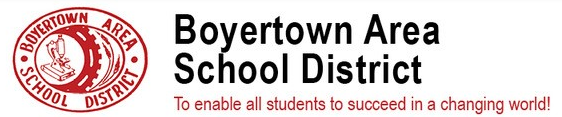 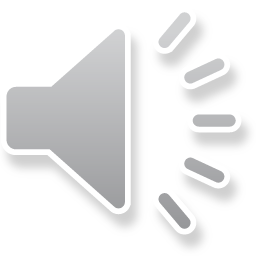 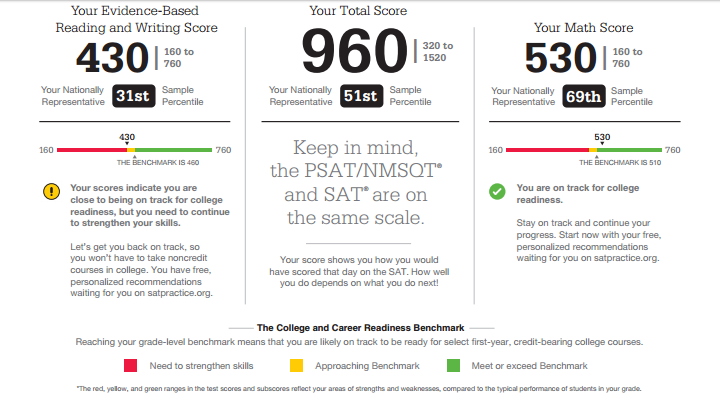 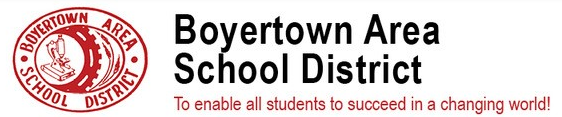 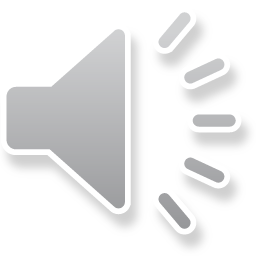 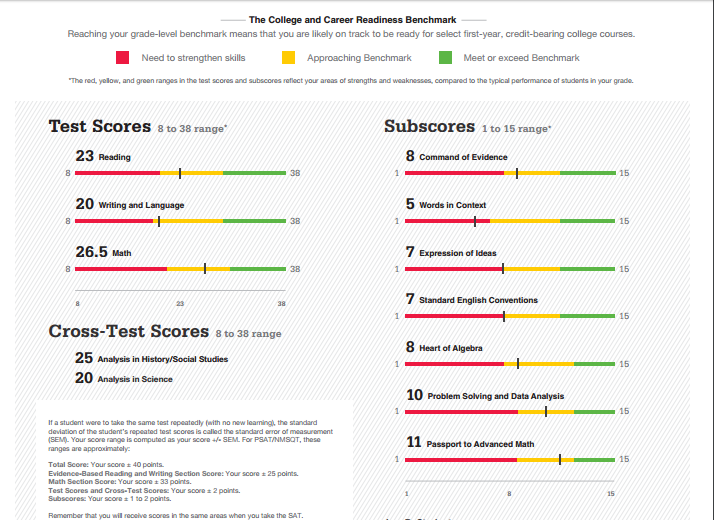 This information is found in your online score report
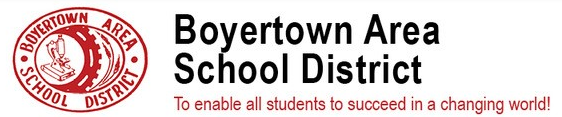 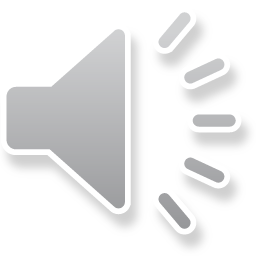 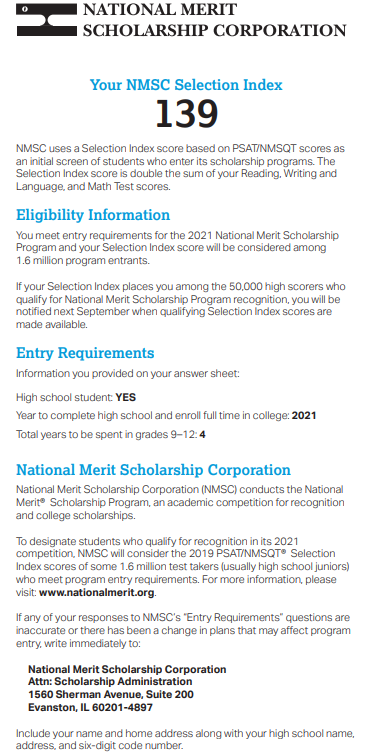 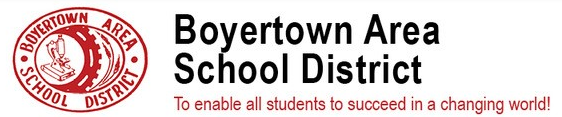 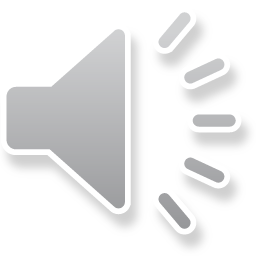 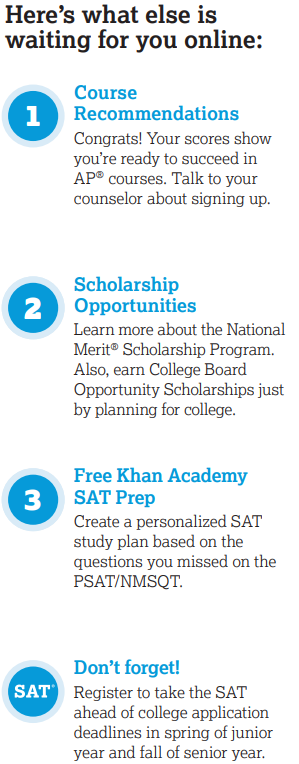 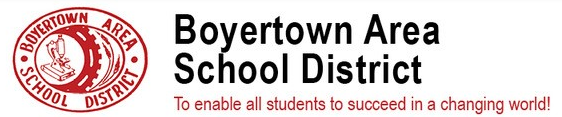 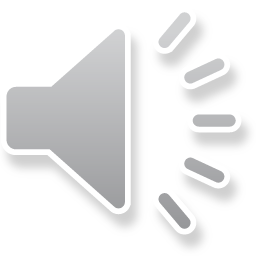 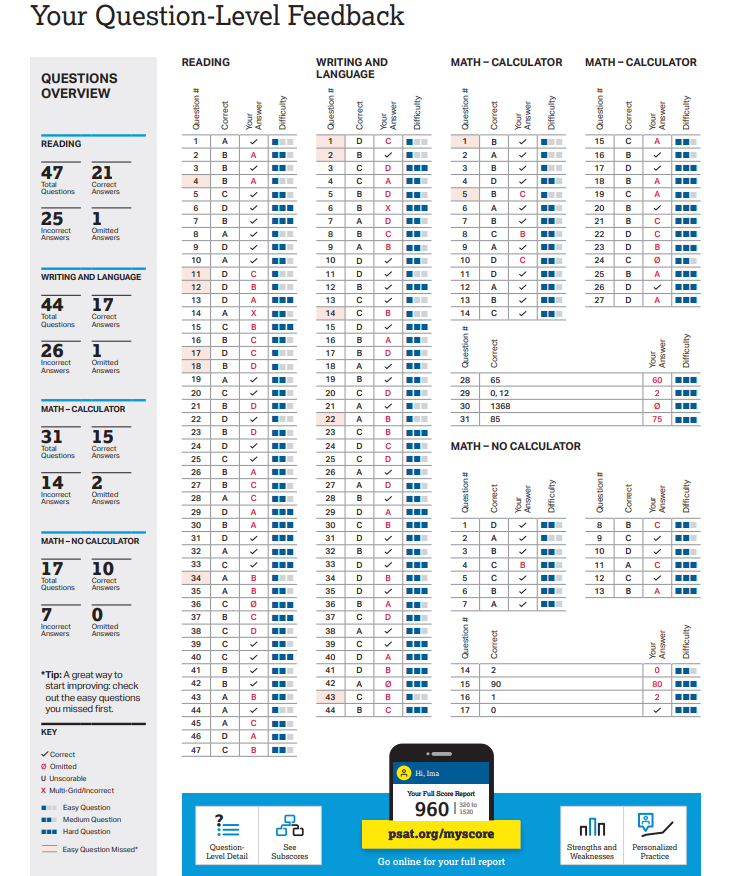 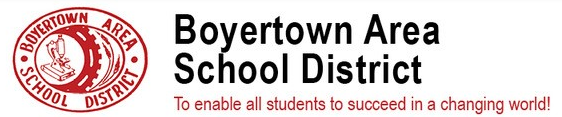 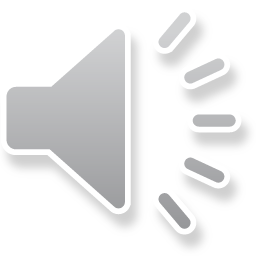 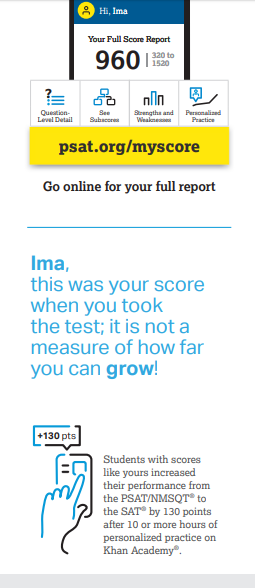 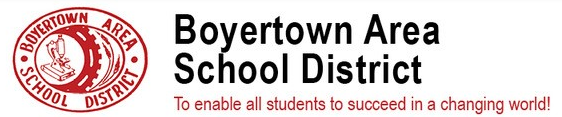 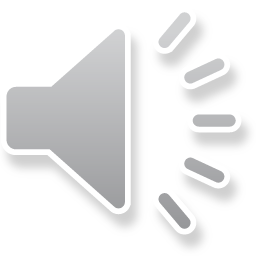 Still have questions?
Make an appointment to see your school counselor
Attend an informational flex session
Email your specific question to your school counselor
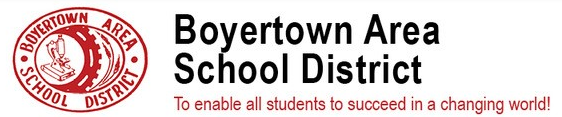 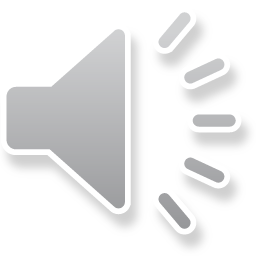 Communication
School website
Student email
Flex sessions
Individual appointments
School newsletter
TV news
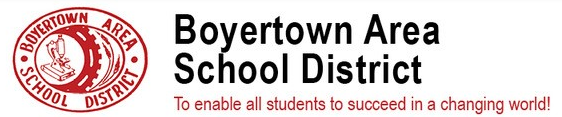 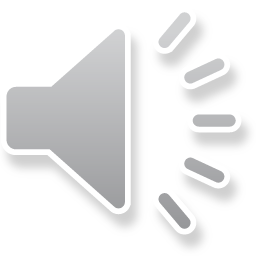